Základní škola a Mateřská škola, Šumná, okres ZnojmoOP VK 1.4 75022320Tematický celek: Dějepis II. stupeňNázev a číslo učebního materiáluPoválečné uspořádání Evropy 2VY_32_INOVACE_10_13Tomáš ZezulaAnotace:  německá otázka, odsun Němců, územní obnova státuMetodika: prezentace slouží k předvedení na interaktivní tabuli
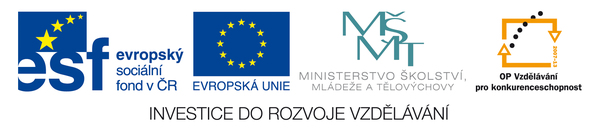 Německá otázka
otázka Německa – závažný problém
okupační správa – USA, Velká Británie, Sovětský svaz, přizvána Francie, stejně rozdělen i Berlín
nejvyšší moc v Německu – Kontrolní rada (velitelé mocností protihitlerovské koalice)
Konference v Postupimi – 17.7.-2.8.1945
Třetí schůzka Velké trojky (Stalin, Truman, Churchlil)
Výsledky konference:
Společný postup v okupovaném Německu
Úplné odzbrojení a demilitarizace – zákaz armády
Likvidace německého válečného průmyslu
Likvidace nacistické strany, nac. zákonů, potrestání válečných zločinců
Demokratizace Německa
Decentralizace politiky i hospodářství
Neshody v oblasti reparací – každá mocnost ve své zóně (SSSR – velké nároky)
Nová Polsko-německá hranice – na řekách Odra a Nisa
Principy odsunu německých obyvatel z  Polska, Československa, Maďarska
Rakousko – okupační správa jako v Německu, konec okupace 1955 
Rada ministrů zahraničí (SSSR,  VB, USA, Francie, Čína) – mírové smlouvy s ostatními poraženými státy
Další osud Německa:
Západ – sloučení okupačních zón, příprava na samostatnost
Parlament – měnová reforma, zrušení reparací, rozšíření Marshallova plánu pro západní Německo, usnesení o německé armádě…
7.9.1949 – vznik Spolkové republiky Německo (záp. okupační zóna)
7.10.1949 – vznik Německé demokratické republiky (sovětská zóna)
Odsun Němců
Důvody odsunu:
360 000 mrtvých československých občanů
Násilná germanizace, plány na konečné řešení české otázky, perzekuce školství, Židů, Romů, inteligence….
Pomnichovské vyhánění českého obyvatelstva z domovů
Odsun:
Nejprve živelný odsun (nezákonný) – násilné akty vůči občanům německé národnosti
 pochod brněnských Němců do Rakouska – 30. květen 1945
protiněmecký pogrom v Ústí nad Labem 31. červenec 1945
Vyhnáno asi 660 000 lidí
Oficiální odsun – na základě rozhodnutí na Postupimské konferenci
Hlavní odsun – v průběhu roku 1946 (2 250 000 lidí)
1947-1948 – dodatečný odsun (80 000)
na území ČSR zůstalo asi 185 000 příslušníků německé národnosti (později se mnozí z nich odstěhovali sami do SRN)

Odsun občanů maďarské národnosti – se již nerealizoval (odpor západu), proto:  
reslovakizace 
nucené přesídlení Maďarů do českého pohraničí
 výměna občanů 
(vedlo to k nepřátelskému a napjatému vztahu těchto občanů vůči čs. vládě)
Územní obnova státu:
Podkarpatská Rus – nátlakem připojena k SSSR
Česko-polský spor o Těšínsko
Neúspěšné pokusy o připojení území Lužických Srbů v Německu
Neúspěšné územní požadavky vůči Rakousku
Zdroje:
Kocián Jiří, Lidé v dějinách, období 1945-1989, dějepis pro 2. stupeň základní školy a pro odpovídající ročníky víceletých gymnázií, 1. vydání, Praha: Nakladatelství Fortuna, 1997, ISBN 80-7168-503-8